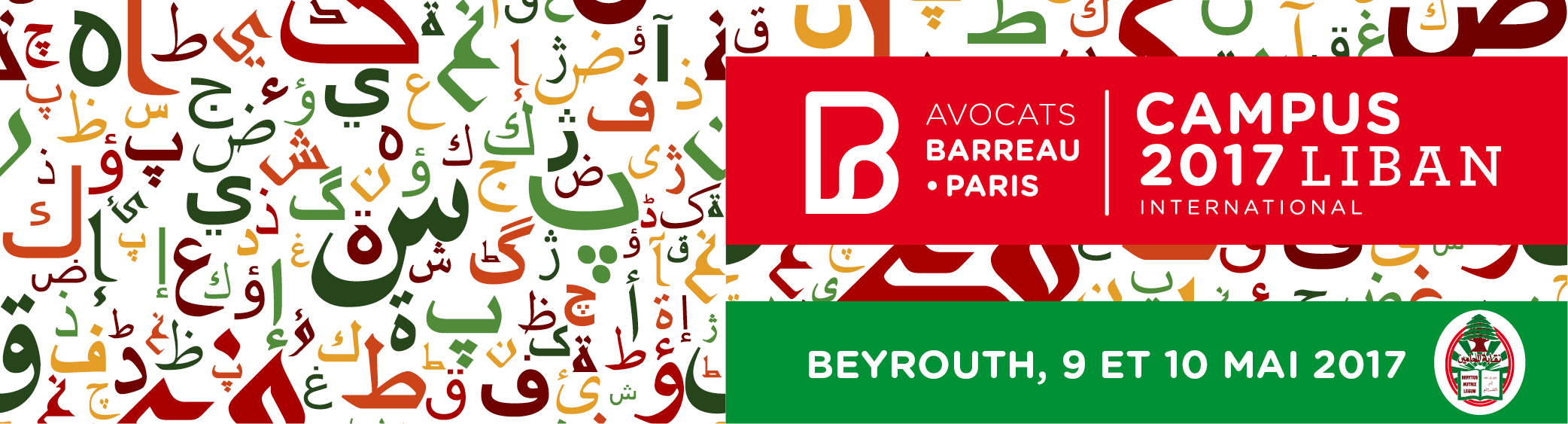 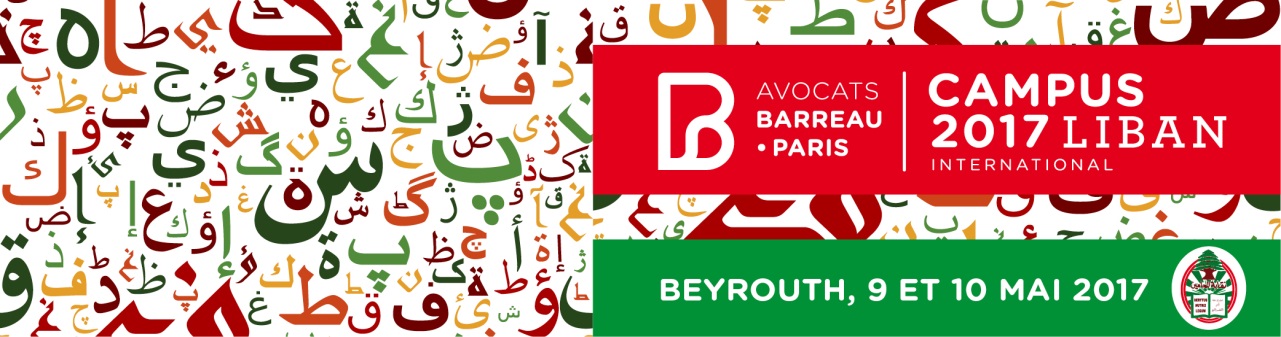 SOMMAIRE
Les états  européens ont inscrit la protection des droits fondamentaux dans le cadre de traites internationaux consacres a  la protection des droits et libertés
LES ETATS MEMBRES ONT ACTIVEMENT POURSUIVI LA CONSTRUCTION D UN SYSTEME INTEGRE DE PROTECTION DES DROITS FONDAMENTAUX
CE PLURALISME PERMET d’ŒUVRER EFFECTIVEMENT AU RENFORCEMENT DE LA PROTECTION DES DROITS FONDAMENTAUX EN EUROPE
LE DIALOGUE DES ORDRES JURIDIQUES A FAIT NAITRE EN EUROPE l’ idée d’un jus commune dans la protection des droits fondamENtaux
01
02
03
04
05
06
CAMPUS LIBAN 2017
9 ET 10 MAI
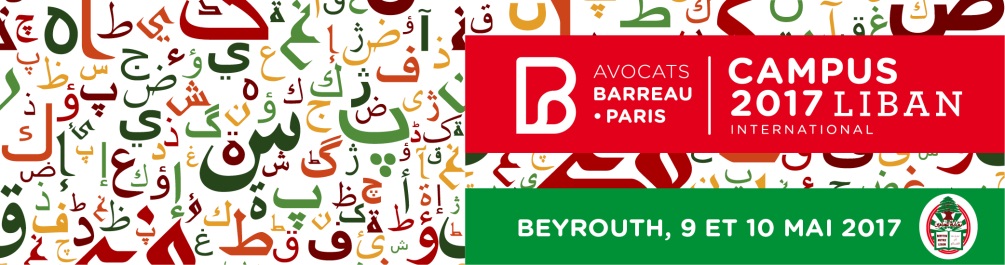 01
Les états  européens ont inscrit la protection des droits fondamentaux dans le cadre de traites internationaux consacres a  la protection des droits et libertés
CAMPUS LIBAN  2017
9 ET 10 MAI
02
LES ETATS MEMBRES ONT ACTIVEMENT POURSUIVI LA CONSTRUCTION D UN SYSTEME INTEGRE DE PROTECTION DES DROITS FONDAMENTAUX
TITRE DE LA PRÉSENTATION
JJ/MM/AAAA
03
CE PLURALISME PERMET d’ŒUVRER EFFECTIVEMENT AU RENFORCEMENT DE LA PROTECTION DES DROITS FONDAMENTAUX EN EUROPE
TITRE DE LA PRÉSENTATION
JJ/MM/AAAA
04
LE DIALOGUE DES ORDRES JURIDIQUES A FAIT NAITRE EN EUROPE  l’ idée d’un jus commune dans la protection des droits fondamENtaux
TITRE DE LA PRÉSENTATION
JJ/MM/AAAA
Laurent PETTITI
Avocat au Barreau de PARIS